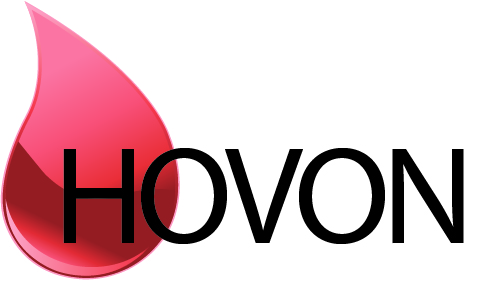 Title presentation: 
Arial bold
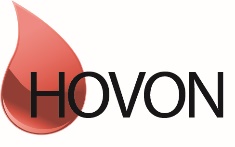 www.hovon.org
Title bold, size 32
Chapter title Arial bold, size 20
Normal text, Arial size 18. Align text and illustrations preferably on the left side

Bullets
Example of a bullet list:
• bullet 1
• bullet 2
• etc.
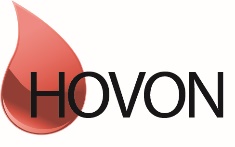 Title new section
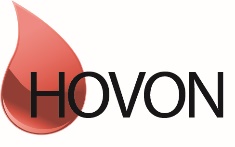 www.hovon.org